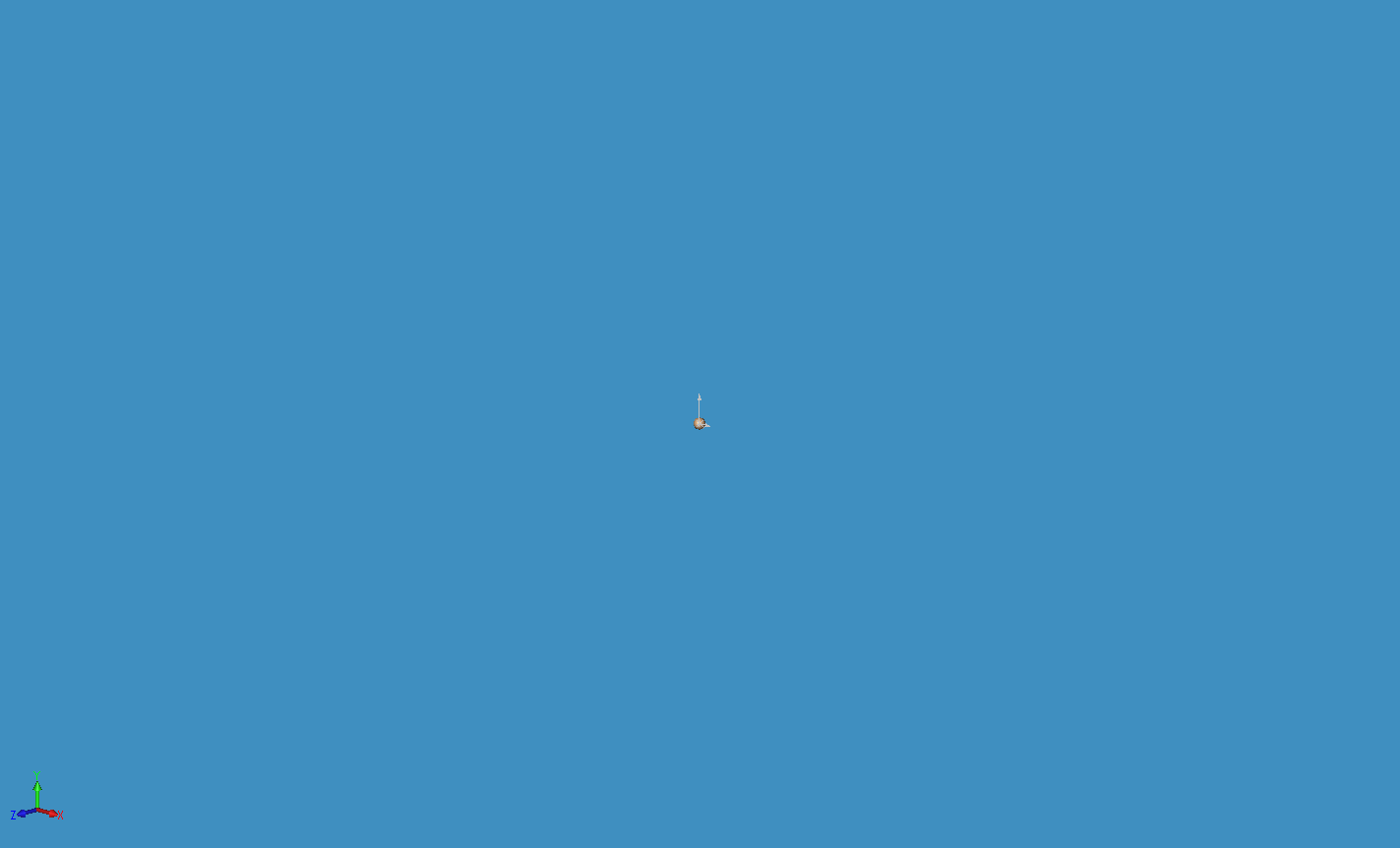 Superstratum Point Expansion (Expanding Shell of Sphere)
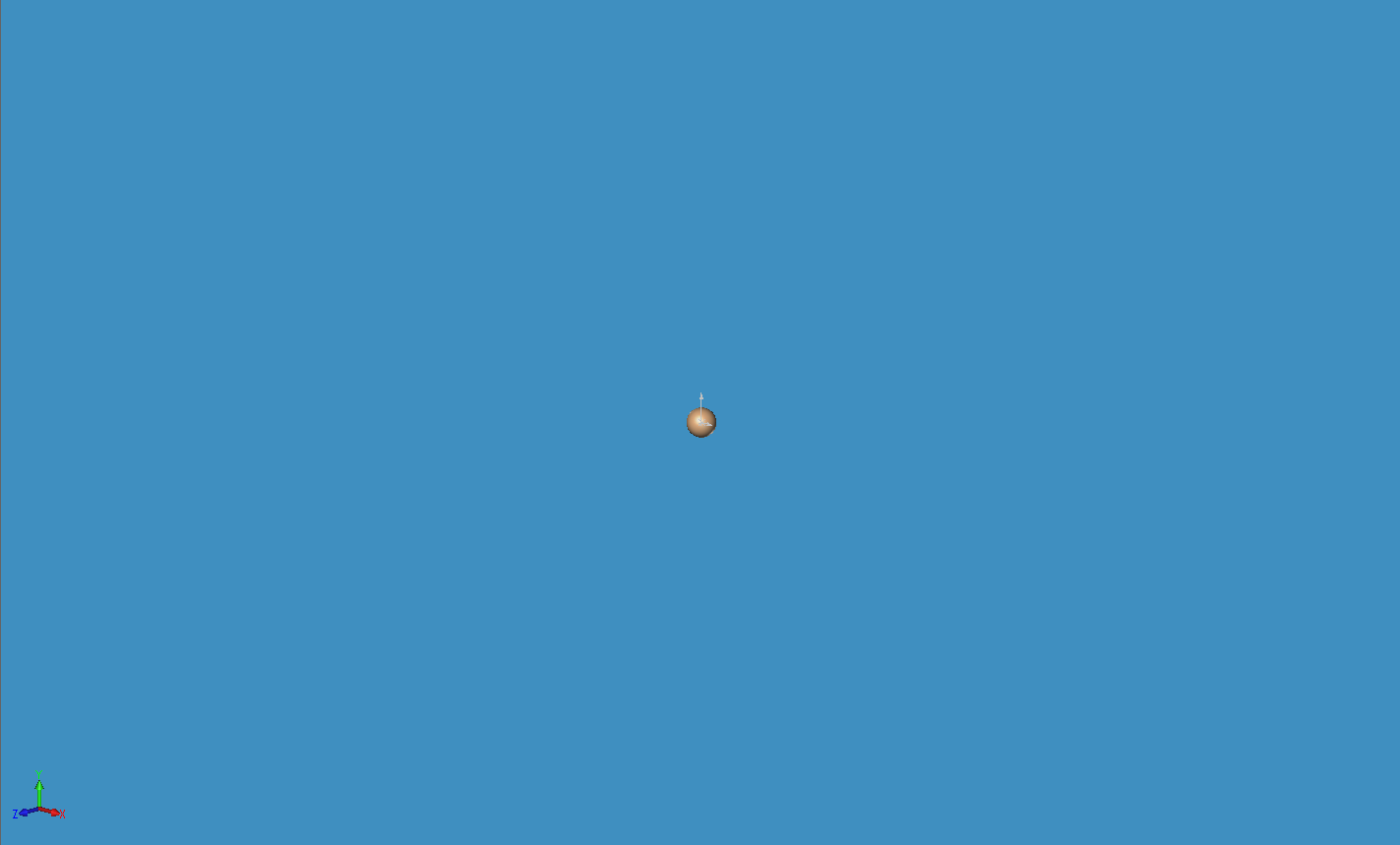 Superstratum Point Expansion (Expanding Shell of Sphere)
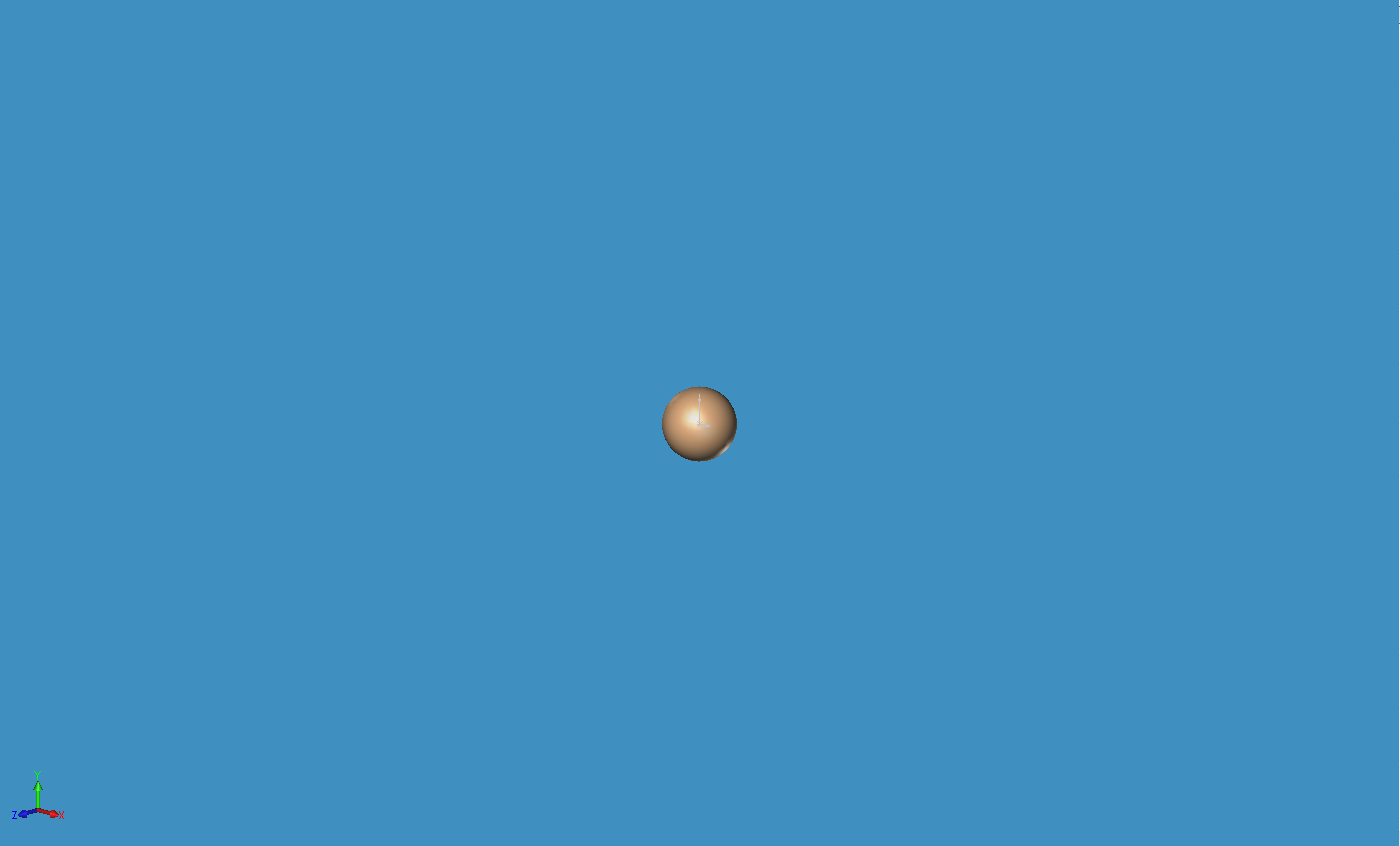 Superstratum Point Expansion (Expanding Shell of Sphere)
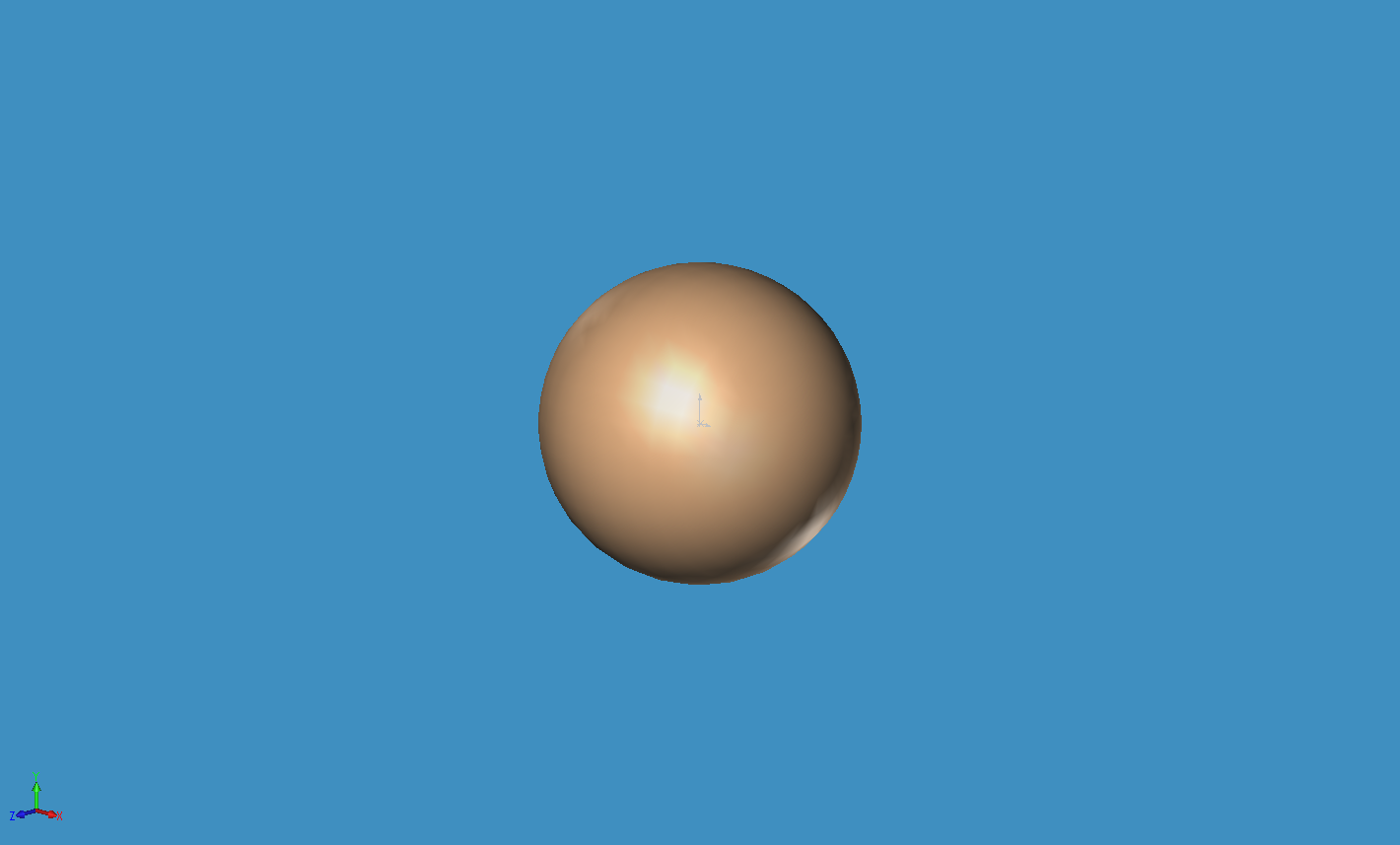 Superstratum Point Expansion (Expanding Shell of Sphere)
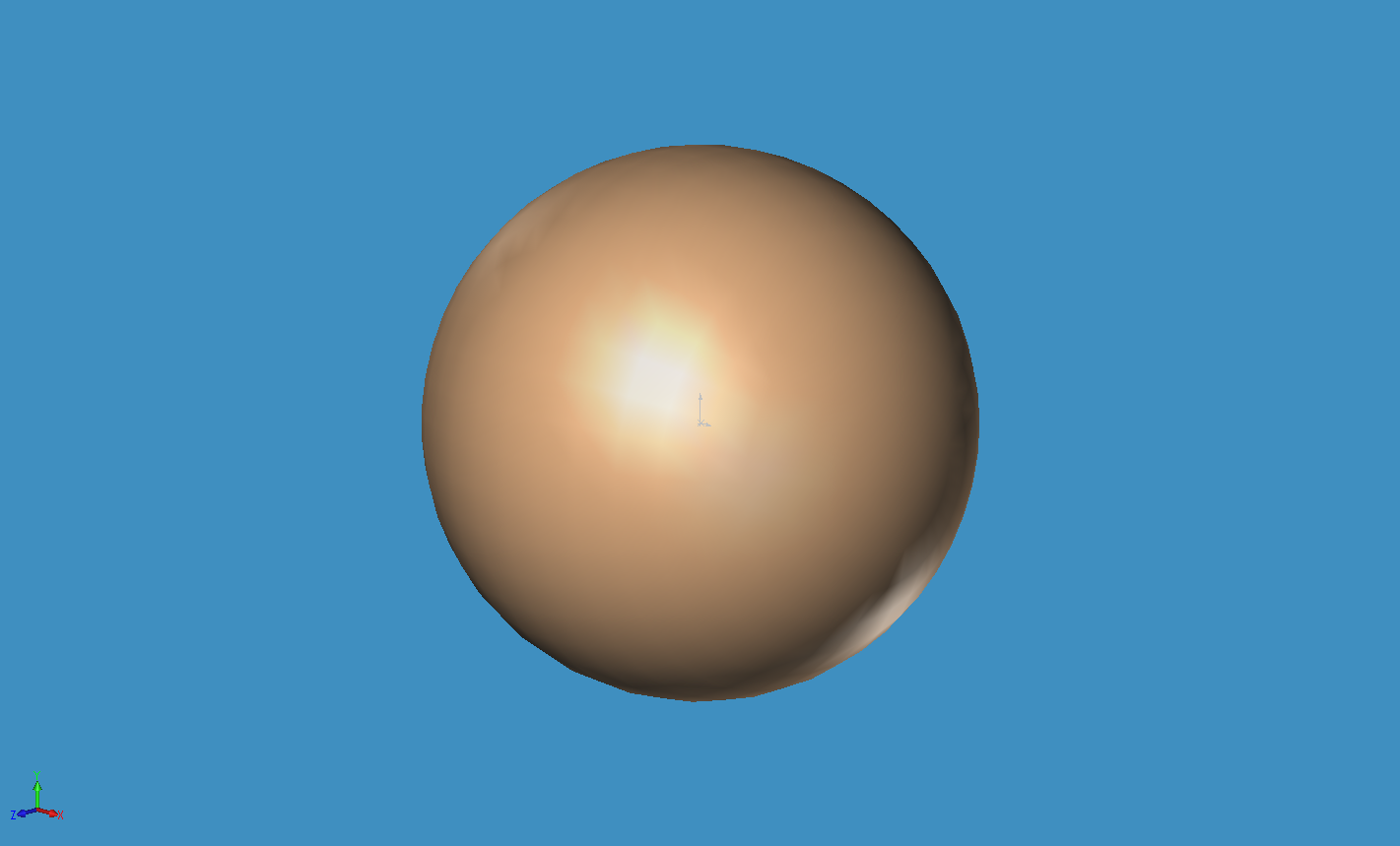 Superstratum Point Expansion (Expanding Shell of Sphere)
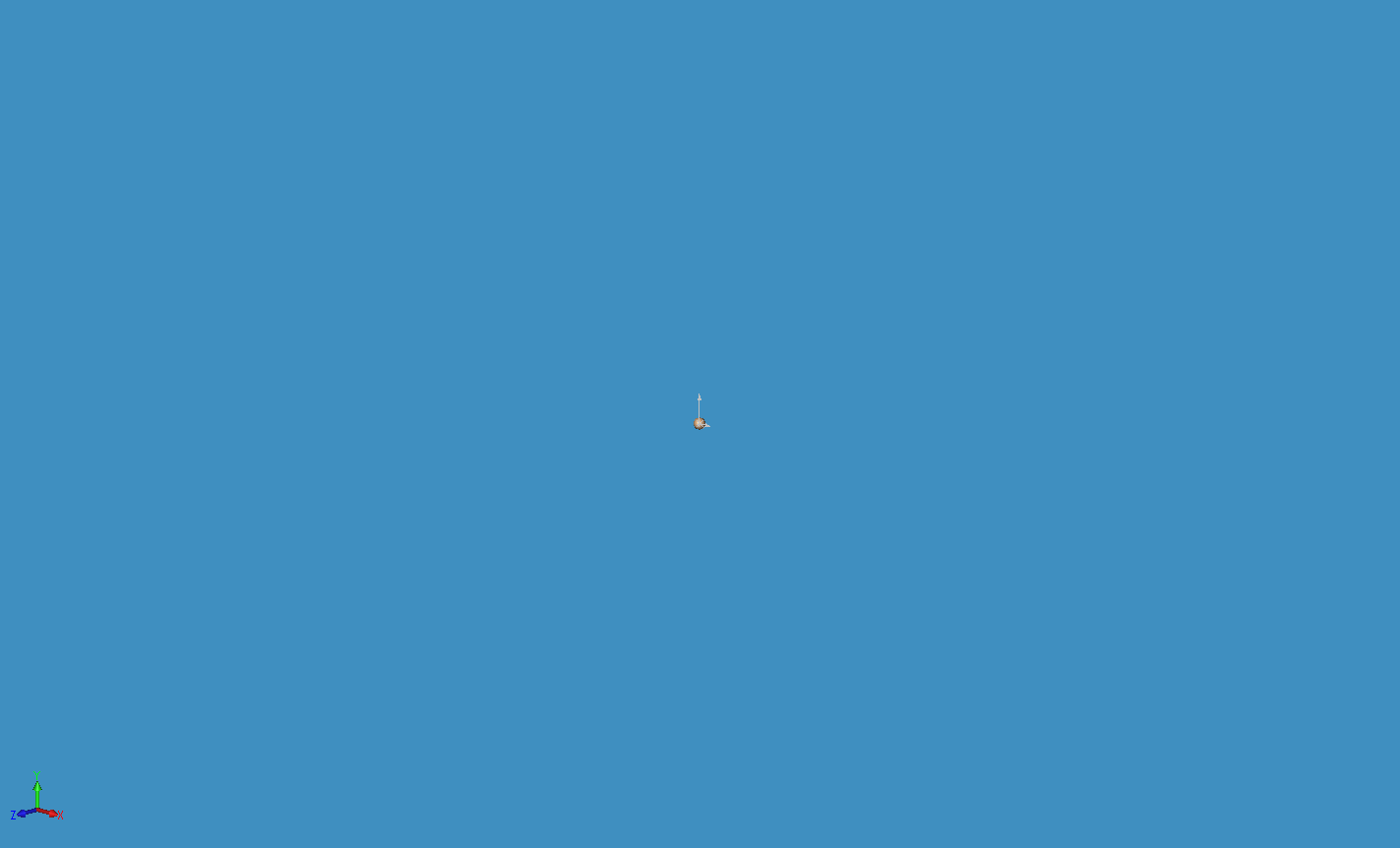 Superstratum Point Expansion (Expanding Shell of Sphere)
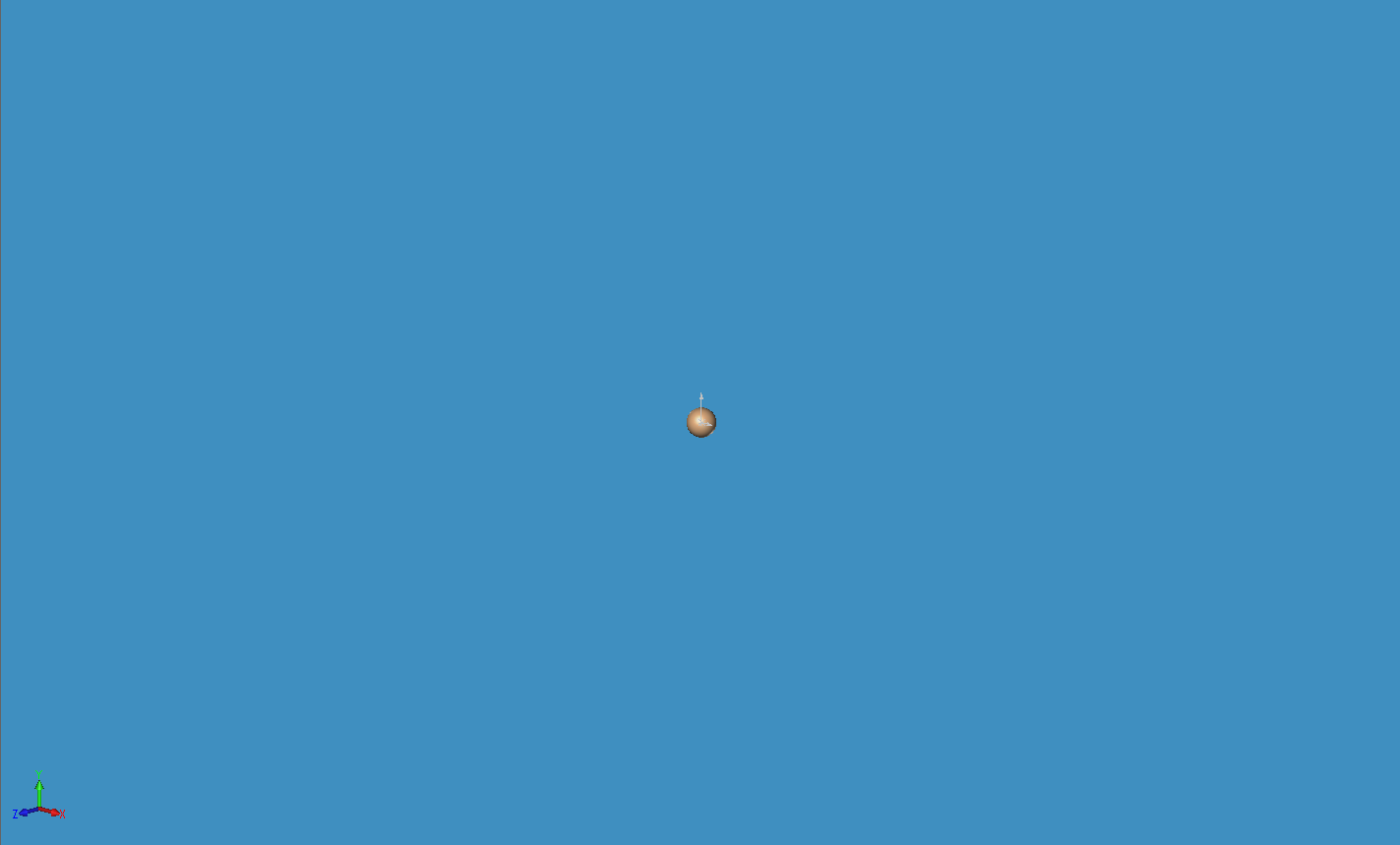 Superstratum Point Expansion (Expanding Shell of Sphere)
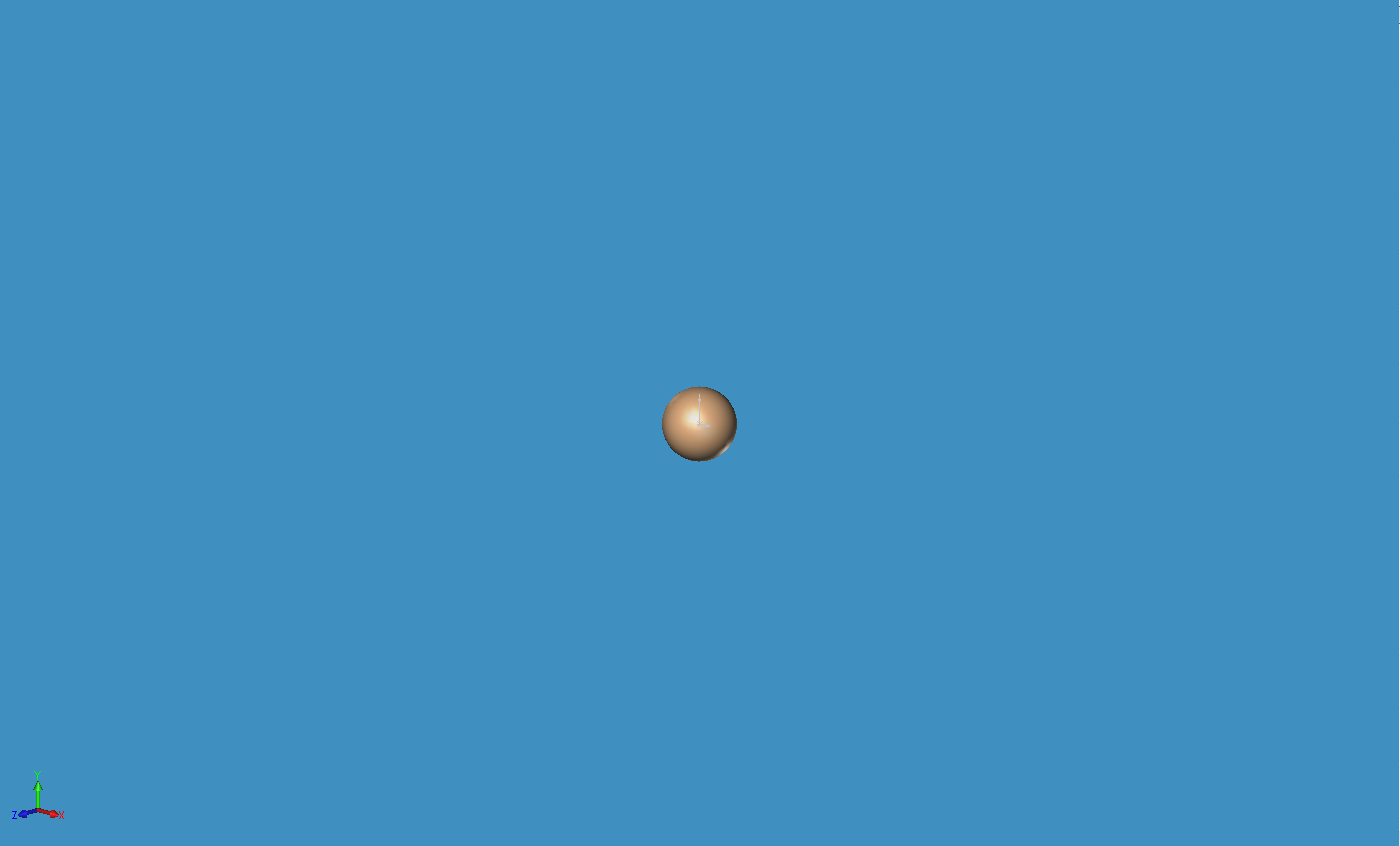 Superstratum Point Expansion (Expanding Shell of Sphere)
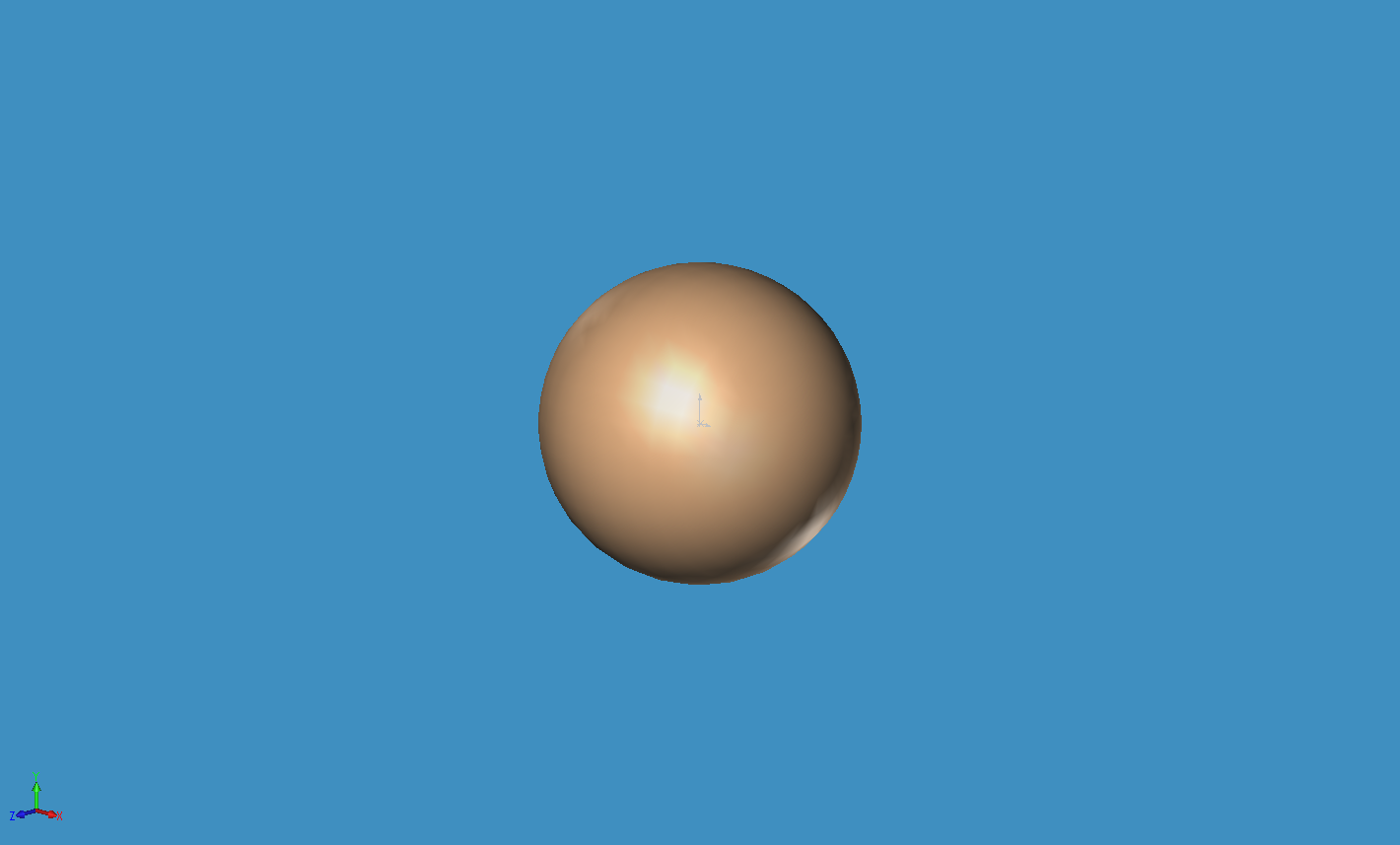 Superstratum Point Expansion (Expanding Shell of Sphere)
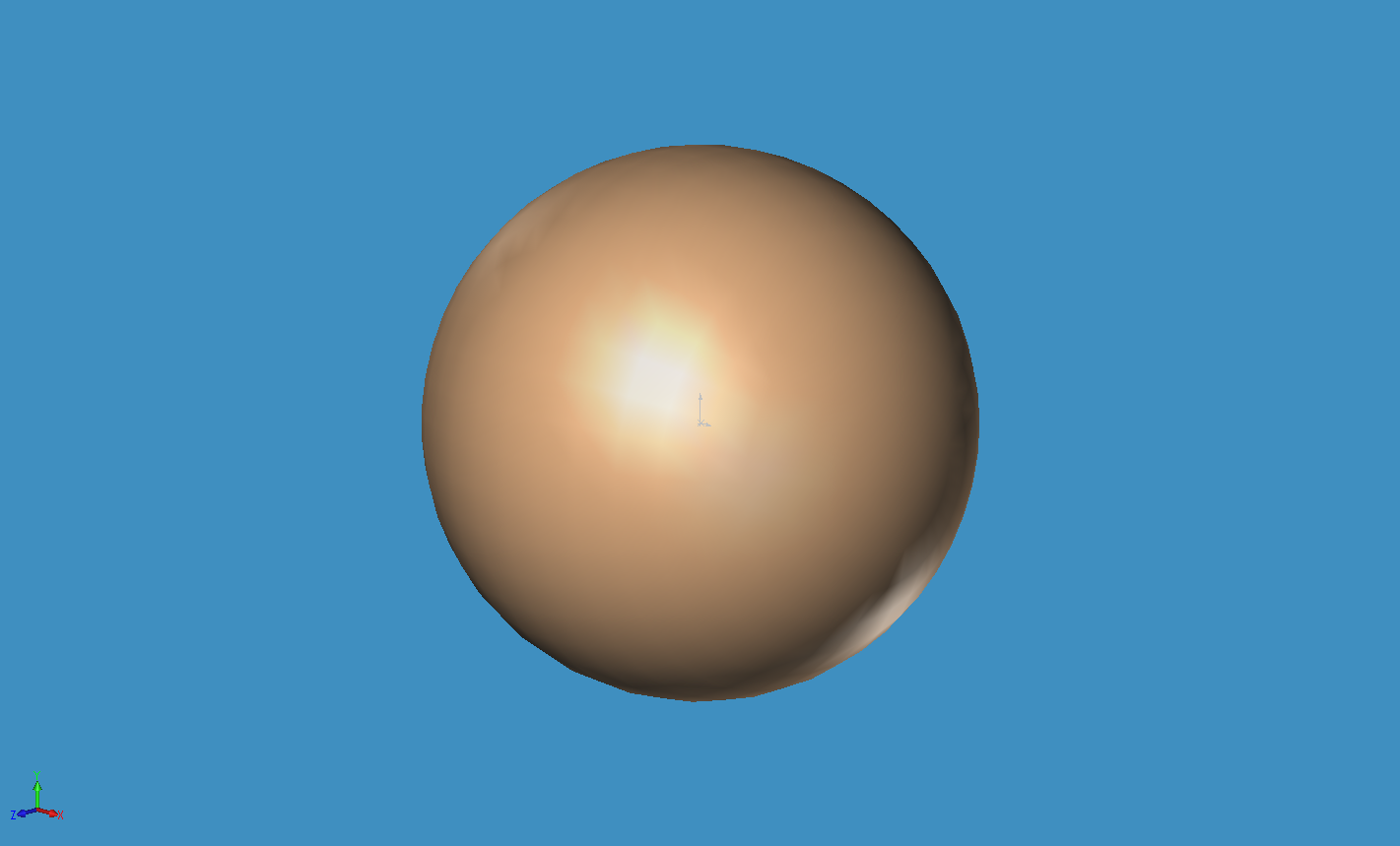 Superstratum Point Expansion (Expanding Shell of Sphere)